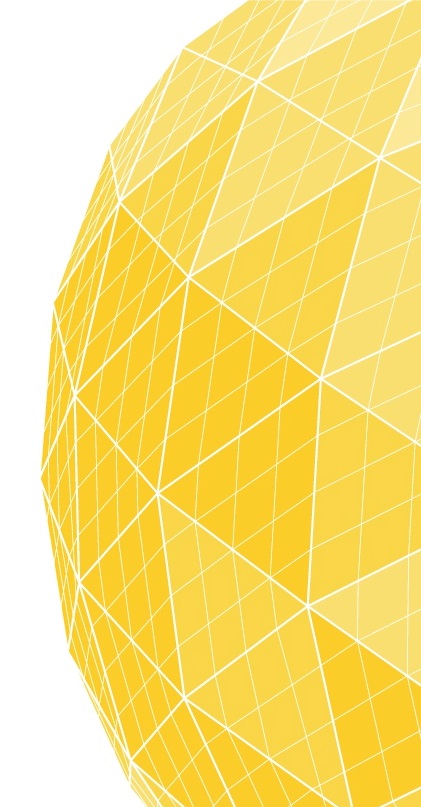 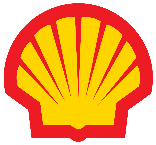 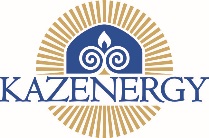 ИНТЕЛЛЕКТУАЛЬНЫЙ 
КОМАНДНЫЙ КОНКУРС«STUDENT ENERGY CHALLENGE»
г. Астана, 2018 год
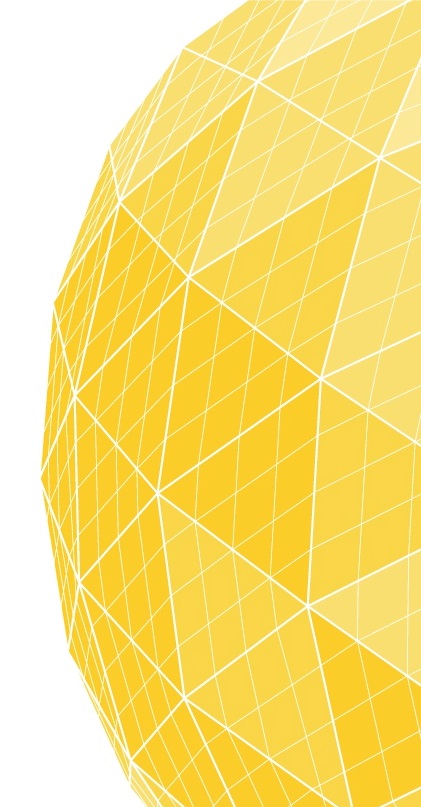 ЭТАПЫ ПРОВЕДЕНИЯ ИНТЕЛЛЕКТУАЛЬНОГО КОМАНДНОГО КОНКУРСА«STUDENT ENERGY CHALLENGE» В 2018 ГОДУ
Сформировать команду из 3-5 человек
Срок: апрель
Заполнить анкету и зарегистрировать команду 
Срок: до 15 мая
Дать креативное название команды
Срок: апрель
1 этап




 2 этап



 3 этап





4 этап
Всей командой записать видеорезюме

Срок: июнь
Направить видеорезюме организаторам

Срок: до 15 июня
Принять участие в вебинаре: 
«Как работать в проектной команде?»
Срок: 18 июня, в 13:00 часов
Получить подтверждение о регистрации
Срок: до 3-х дней со дня регистрации
Предоставить паспорт проекта (проектные работы) установленного образца 
Срок: до 25 августа
Принять участие в вебинаре на тему: «Внимание. Время. Питч»
Срок: сентябрь
Принять участие в вебинаре: «Создание эффективной презентации»
Срок: 18 июля, в 13:00 часов
Получить подтверждение о прохождении 1-го отборочного тура
Срок: до 10 июля
Финальная защита проекта в стиле elevator pitch и награждение победителей
Срок:  03 октября,                     г. Астана
Участие в защите проекта перед членами жюри 
Срок: 02 октября,
г. Астана
Участие в тренинге NXplorers «Новые технологии мышления» 
Срок: 04-05 октября,              г. Астана
Направить тезисы и презентации
Срок: 
до 20 сентября
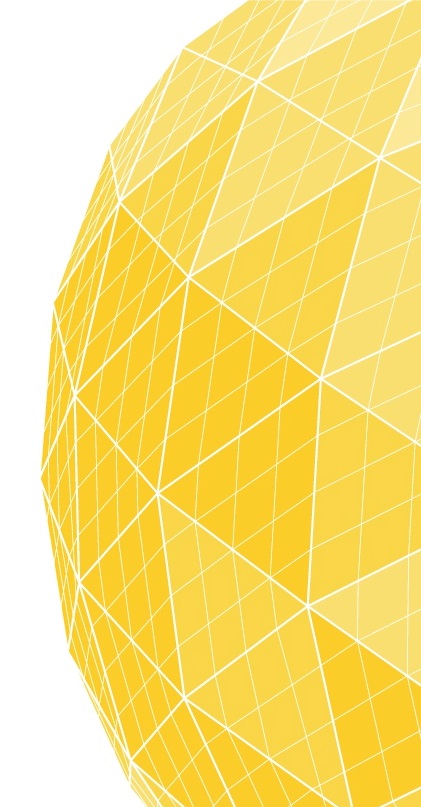 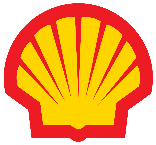 «Роял Датч Шелл плс.» - международный концерн, объединяющий энергетические и нефтехимические компании, штаб-квартира которого расположена в Гааге, Нидерланды. В настоящее время, «Шелл» является одним из крупнейших иностранных инвесторов в экономику Казахстана.  Компания «Шелл» работает в Казахстане с 1993 года и является активным членом KAZENERGY с 2006 года.

Являясь одним из крупных инвесторов в стране, компания «Шелл» вложила свыше 8 миллионов долларов США в добровольные социальные проекты, которые направлены на поддержку предпринимателей, проведение образовательных программ STEM и дорожную безопасность. 

www.shell.com
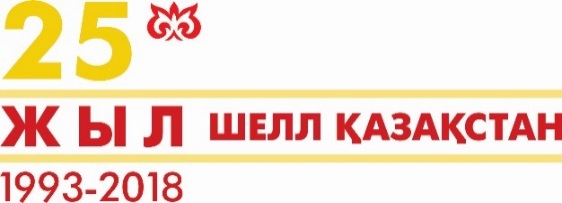 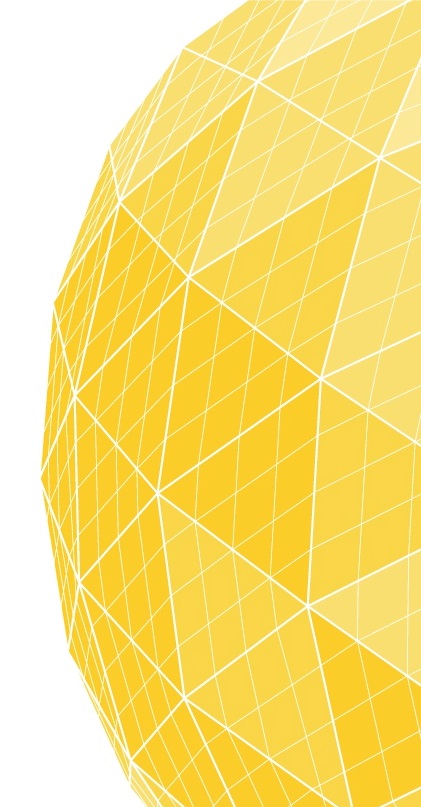 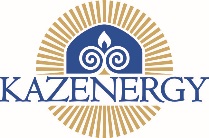 Ассоциация «KAZENERGY» – крупнейшее отраслевое объединение, в состав которого входят свыше 80 компаний нефтегазового и энергетического секторов страны. Это добывающие, транспортные, сервисные, геофизические, урановые и другие транснациональные и отечественные компании. Ассоциация имеет значительный опыт в выполнении проектов, направленных на развитие системы образования и поддержки талантливой молодежи. С 2007 года реализуется ряд образовательных программ, в том числе стипендиальные и грантовые программы, с целью вовлечения и стимулирования молодежи к творческим и профессиональным достижениям проводятся конкурсы на разработку инновационных проектов, интеллектуальные игры, дебатные турниры, тематические олимпиады и другие мероприятия.

www.kazenergy.com
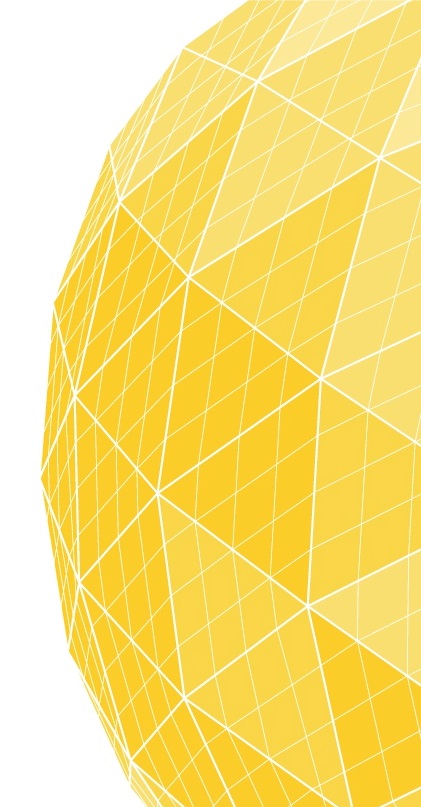 «STUDENT ENERGY CHALLENGE»
Цель конкурса: 
поддержка развития инновационных решений энергетических задач среди 
студенческой молодежи Казахстана.

Задачи конкурса: 
содействовать развитию профессионального и личностного потенциала студентов;
поощрять широкое понимание важности энергетики и связанных с ней проблем;
поддержать развитие инженерного мышления и творчества;
передавать передовой опыт и технические навыки индустрии студентам;
способствовать укреплению связей, обмену опытом и получению актуальных знаний.
Организаторы конкурса: 
Компания «Шелл Казахстан» и Ассоциация «KAZENERGY» 

Участники конкурса:
Студенческие команды технических специальностей высших учебных заведений 
Республики Казахстан

Даты проведения конкурса: 
начало – апрель
финал – октябрь 2018 года

Место проведения конкурса: г. Астана
«STUDENT ENERGY CHALLENGE»
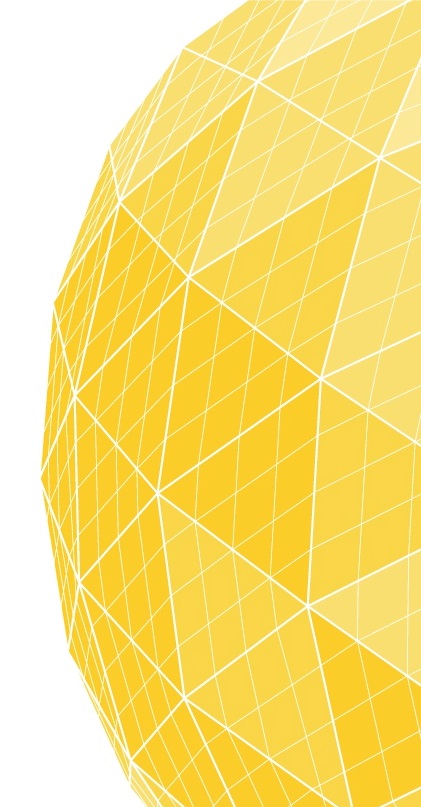 Темы конкурса (на выбор*):
1.     Генерация энергии (будущего)
2.     Аккумулирование энергии (будущего)
3.     Передача энергии (будущего)
4.     Потребление энергии (будущего)

Темы, которые примерно могут относиться к перечню *:
ГЕНЕРАЦИЯ ЭНЕРГИИ (БУДУЩЕГО)
a.      Производство энергии из отходов. Получение энергии из городских канализационных стоков;
b.      Ветровые установки индивидуального пользования;
с.       Инновационные энергосберегающие системы добычи и транспортировки нефти и газа.
АККУМУЛИРОВАНИЕ ЭНЕРГИИ (БУДУЩЕГО)
a.      Литий – «белая нефть» Казахстана;
Автономные теплоэнергетические комплексы с альтернативными источниками энергии для нефтегазовой отрасли;
Разработка и эксплуатация гелиосистем (устройство для преобразования энергии солнечной радиации в другие удобные для использования виды энергии (напр., тепловую или электрическую через тепловую). 
ПЕРЕДАЧА ЭНЕРГИИ (БУДУЩЕГО)
Безпроводные технологии передачи энергии;
Умные сети, Смарт-Грид, Нет-Метеринг, Квантовые вычисления;
Применение современного оборудования для распределения электрической энергии и управления технологическими процессами автоматизации нефтегазовой отрасли.
ПОТРЕБЛЕНИЕ ЭНЕРГИИ (БУДУЩЕГО)
Энергоэффективное ЖКХ будущего. Теплоизоляционные материалы. 
       Строительство жилья с нулевыми сбросами;
b.     Повышение энергоэффективности и долговечности оборудования;
Применение цифровых и интеллектуальных технологий в нефтегазовой отрасли с применением методов искусственного интеллекта; LNG-транспорт Казахстана.

* Предлагаемые темы по направлениям (a, b, c) могут быть изменены или быть схожими по смыслу